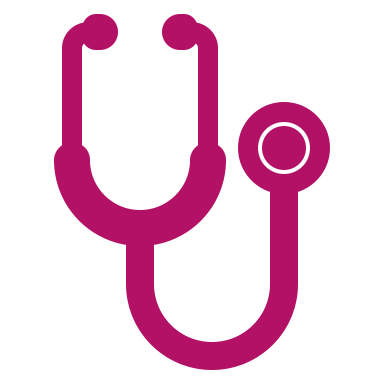 COLORS IN MEDICAL TERMINOLOGY
Presented by: Sai Keertana Devarapalli and Sharanya Maheswaran
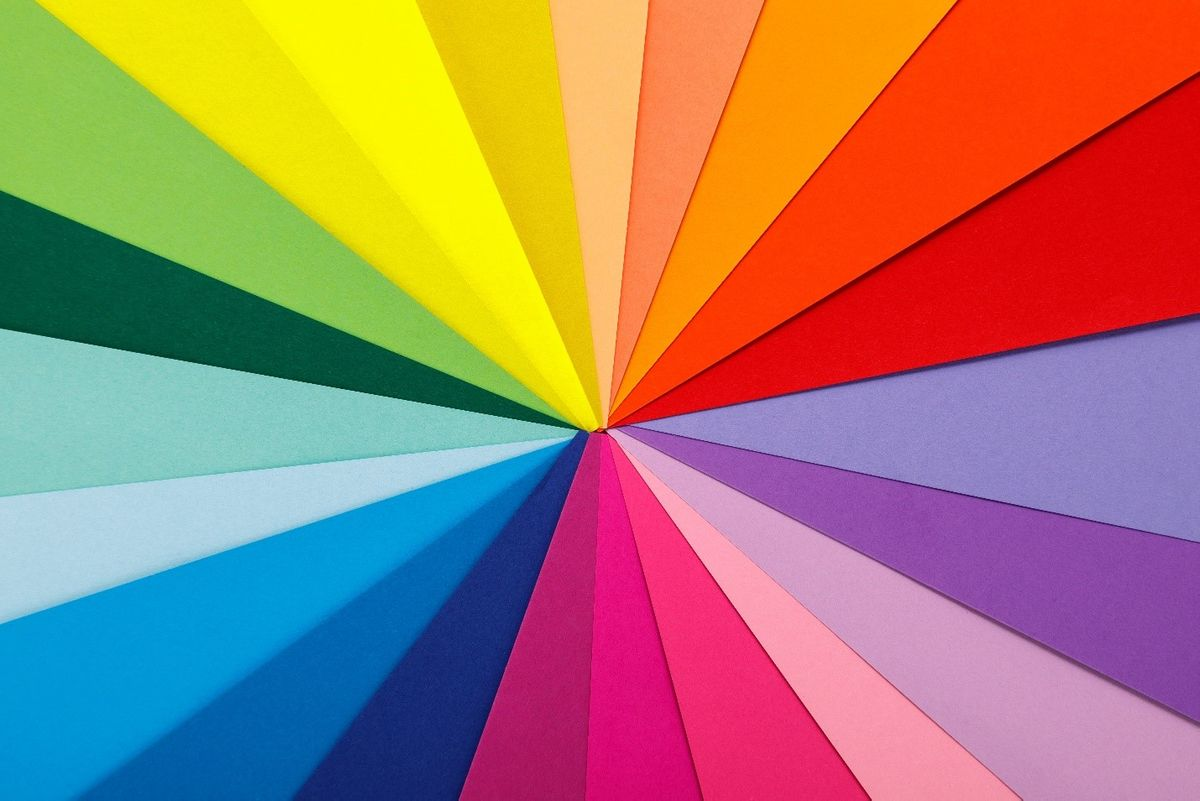 General terminology
Latin: Color, oris, m
1st and 2nd declension adjectives.
Used in anatomical medicine
Greek: Chroma, chromatis, n
Used in clinical medicine
Yellow
Flavus, a, um
Medulla ossium flava – Yellow marrow.
Febris flava – yellow fever, infected by mosquitoes








Luteus, a, um
Corpus luteum - a mass of cells that forms in an ovary and is responsible for the production of the hormone progesterone during early pregnancy.
Cirrho-
Cirrhosis- Liver disease. Can cause yellowing of the skin. 

Xantho-
Xanthoderma – yellow/ orange discoloration of the skin.
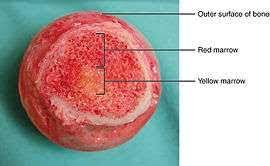 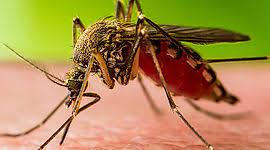 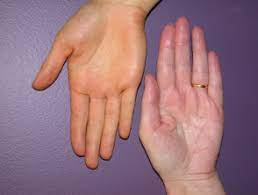 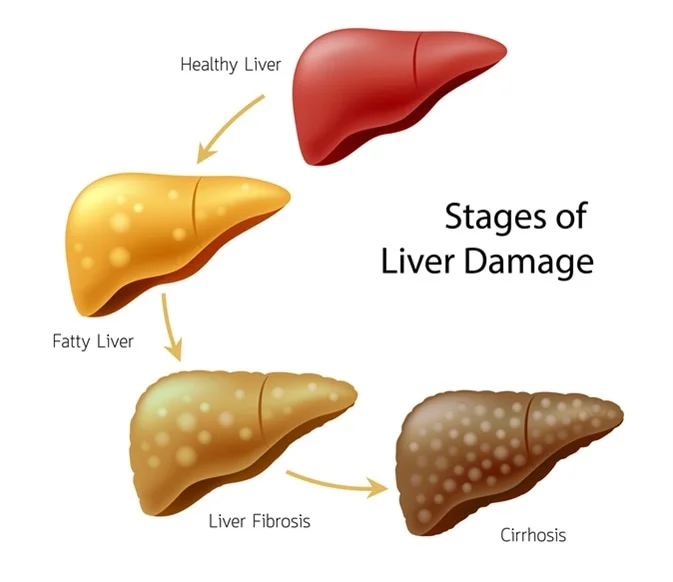 White
Albus, a, um
Linea alba – the white line is a fibrous structure that runs down the midline of the abdomen n humans and other vertebrates.
Leuko-
Leukoplakia – is a thick, white patches in the inside of the mouth
Leukocytes – white blood cell
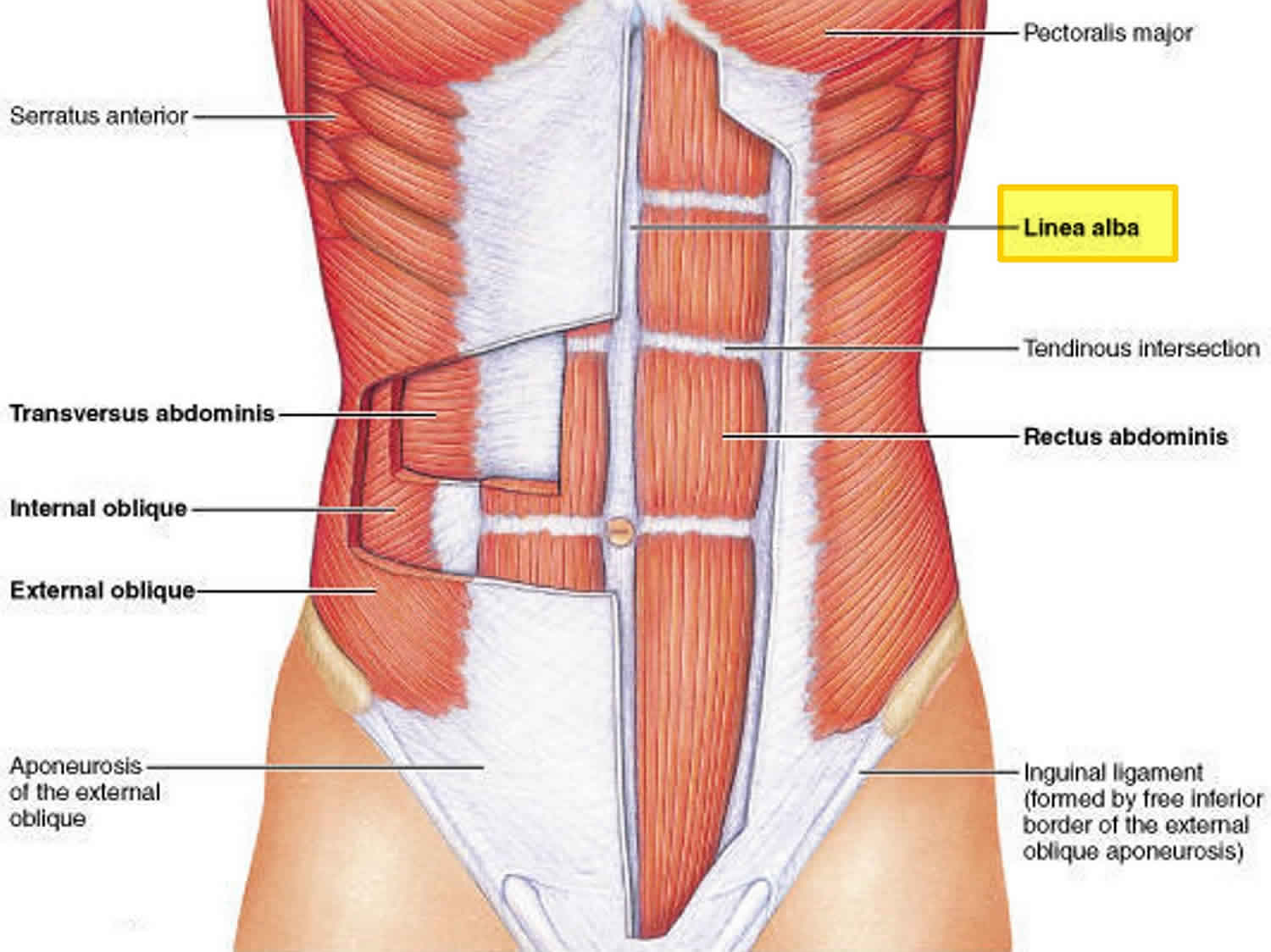 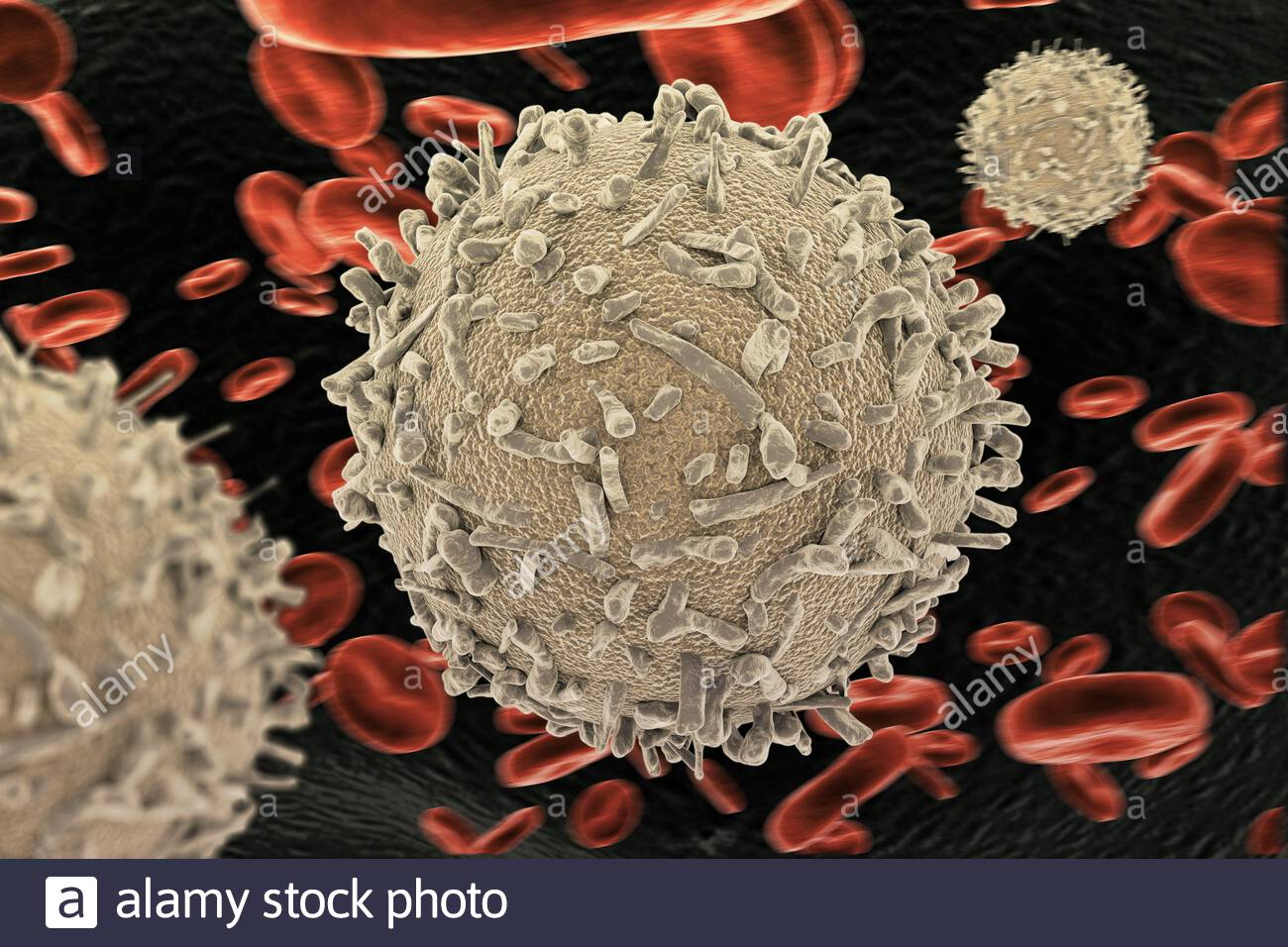 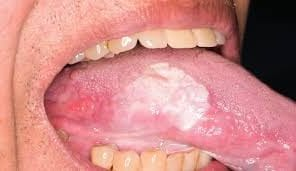 Red
Ruber, a, um
Medulla ossium rubra – red marrow.

 



Nucleus ruber - The red nucleus is a paired oval-shaped, in the midbrain.
Erythro-
Erythrocytes – red blood cell.
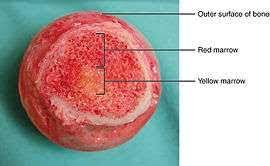 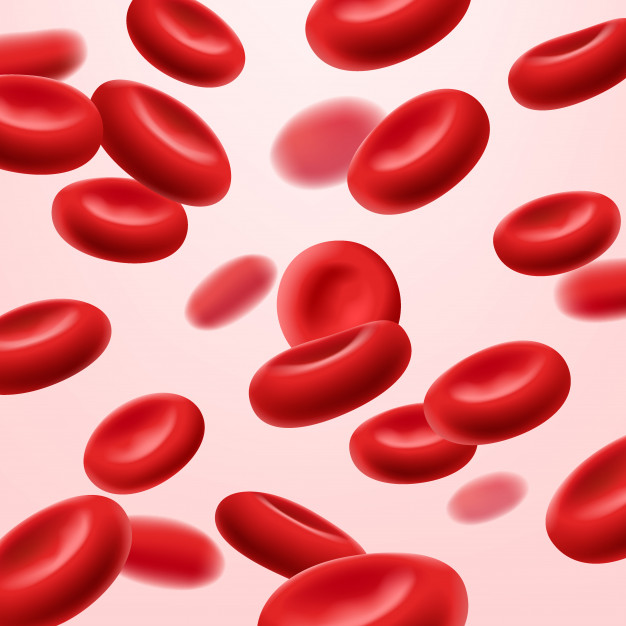 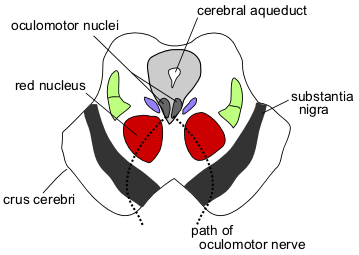 Blue/black
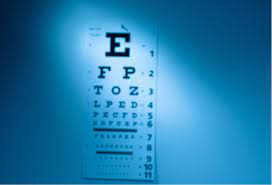 Caeruleus, a, um
Naveus caeruleus – Tumor containing nervus cells.
Cyano-
Cyanopsia – is a medical term for seeing everything tinted with blue. Blue vision.

Cyanoticus – is the bluish or purpelish discoloration of the skin. 


Cyanobacteria – photosynthetic bacteria.
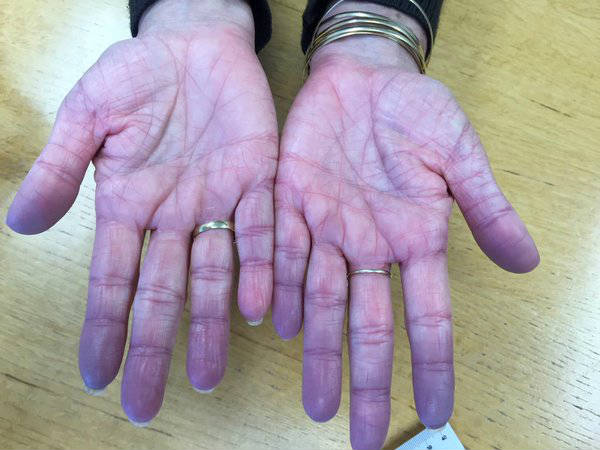 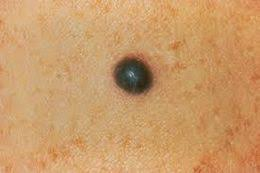 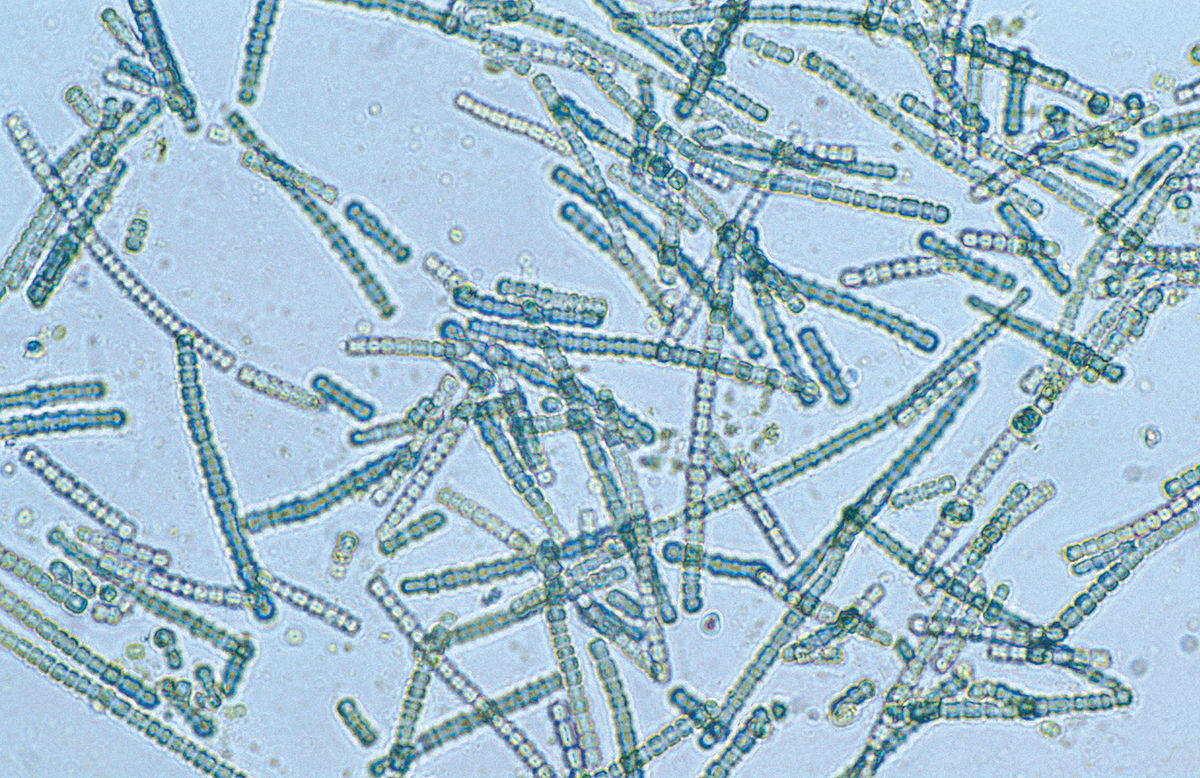 Black
Niger, a, um
Substantia Nigra – Part of the midbrain which produces dopamine
Lingua villosa nigra - is a condition that is often attributed to poor oral hygiene, where it appears small bumps on the tongue with black or brown discoloration
Melano/anthraco
Melanoma – serious type of skin cancer




Anthracofibrosis - black pigment discoloration of bronchi, which can cause bronchial destruction and deformity
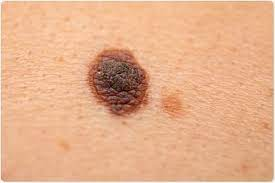 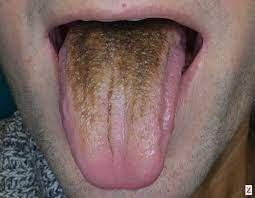 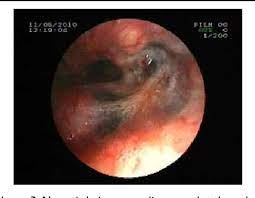 Grey
Griseus, a, um
Ramus communicans griseus
Substantia Grisea – grey tissue of the brain and spinal cord
Polio-
Poliomyelitis – is an infectious disease caused by the poliovirus.
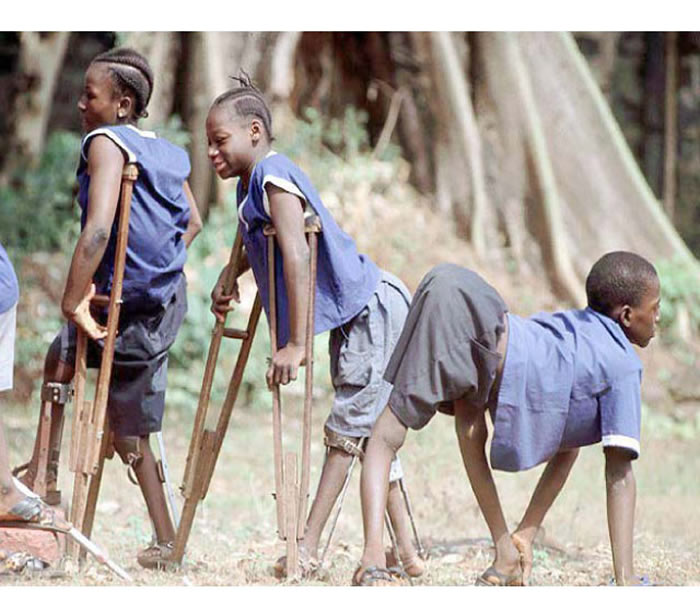 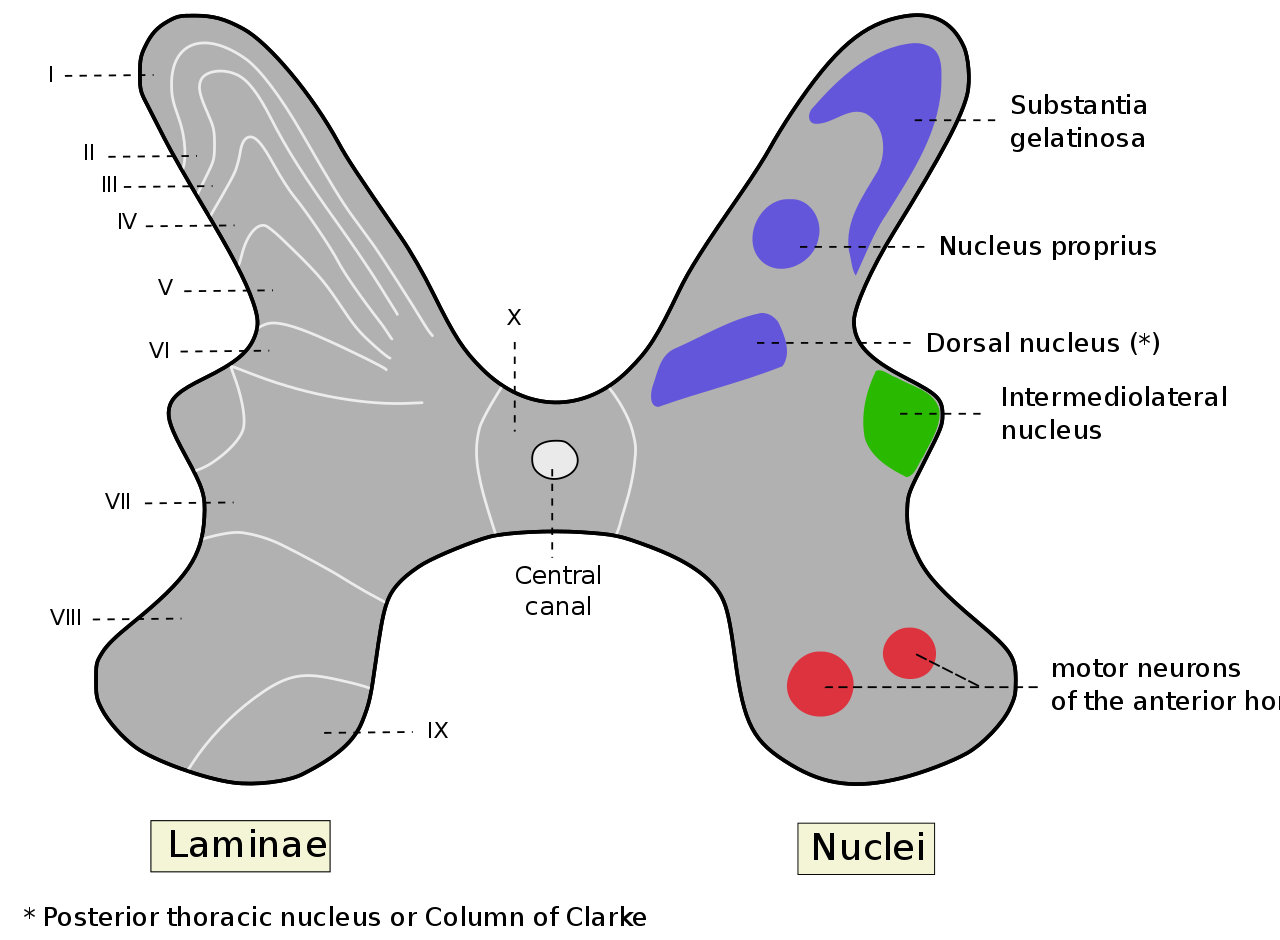 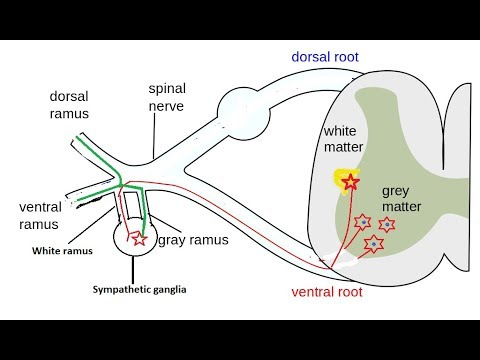 Pink
Roseus, a, um
Roseola - is a generally mild infectious disease caused by certain types of virus that usually affects children by age of 2.
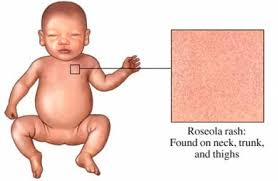 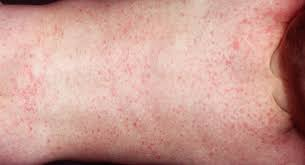 Pale
Pallidus, a, um
Globus pallidus – one of the components of basal ganglia


Febris pallida – Paleness due to fever
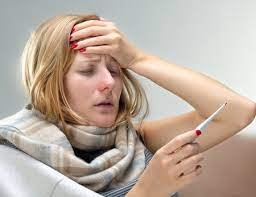 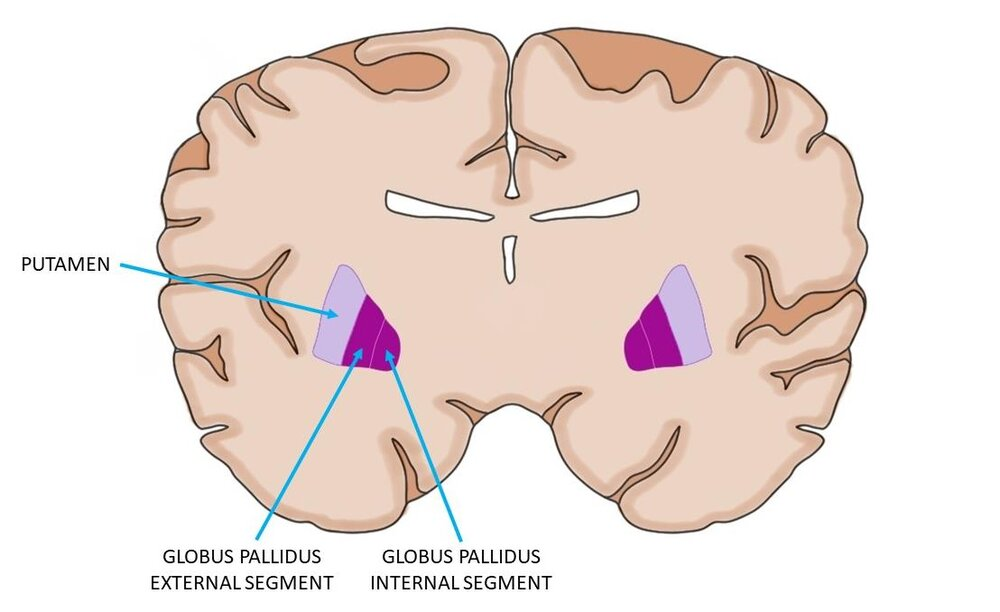 Discolored
Lividus, a, um
Livedo reticulari – is a skin symptom, where we can see netlike pattern of reddish-blue skin discoloration. 
Asphyxia livida - respiratory failure in a newborn which can cause a bluish discoloration.
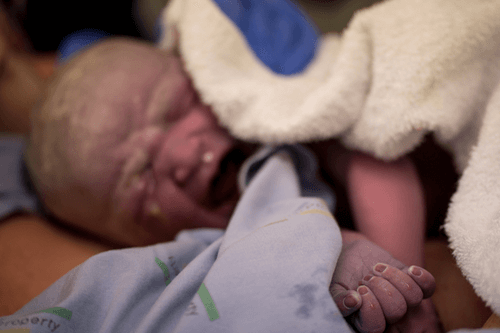 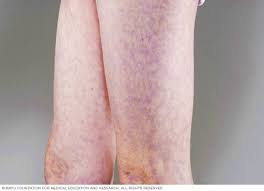 Multicolored
Versicolor, oris
Tinea versicolor – Fungal infection of the skin.
Poikilo-
Poikiloderma – Reddish hyperpigmentation, caused by the sun damage.
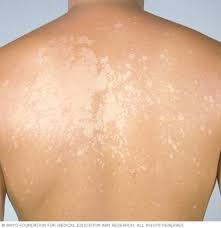 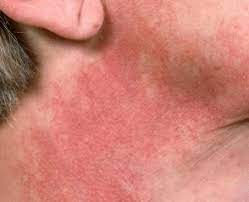 How many colors can you remember?
Albus, a, um
Ruber, a, um
Lividus, a, um  
Griseus, a, um 
Melano 
Versicolor,oris
Thank you for your attention!
Sources
https://teachmeanatomy.info/the-basics/anatomical-terminology/terms-of-location/ 29.03.2021
https://en.wikipedia.org/wiki/Aspergillus_flavus 29.03.2021
https://no.wikipedia.org/wiki/Tredagersfeber 29.03.2021
https://en.wikipedia.org/wiki/Red_nucleus 29.03.2021
https://medlineplus.gov/ency/article/001104.htm 29.03.2021